DIRECCION OPERATIVA DE VIGILANCIA Y CONTROL  DE LA CALIDAD EN LA ATENCION

INFORME DE GESTION ANUAL 2014
MARIA PAULINA OSORIO CORTINA
Directora Operativa Vigilancia y Control
INFORME DE GESTION 2014
VIGILANCIA Y CONTROL
Proyecto : Promoción, Vigilancia, Inspección y Control del SOGC de la Atención en Salud  en el Distrito de Cartagena
META: Gestionar la inscripción del 100% de los Prestadores de Servicios de salud en el Registro Especial de Prestadores .
PRESTADORES  DE SALUD INSCRITOS EN EL DISTRITO DE CARTAGENA, AÑOS  2011-2014
En el 2014 se dio una disminución del numero de prestadores en el registro de prestadores en un 7% a expensas  principalmente IPS.
Fuente: Dirección Operativa de Vigilancia y Control
INFORME DE GESTION- 2014
VIGILANCIA Y CONTROL
PRESTADORES CERTIFICADOS
ESTRATEGIAS
 Capacitación Prestadores servicios de salud en la Normatividad vigente..
Asesorías técnicas en planos arquitectónicos.
Asistencia técnica personalizada en nuestras oficinas.
Asesoría en PAMEC.
Asesorías sistemas de informacion.
Búsqueda activa de prestadores
Visitas de Inspección Vigilancia y Control
Fuente: DIRECCION OPERATIVA DE V IGILANCIA Y CONTROL   *INCLUYE VISITAS PREVIAS
INFORME DE GESTION - 2014
VIGILANCIA Y CONTROL
Meta: Realizar visitas de verificación al 25%  de las prestadores de servicios salud inscritos en el Registro especial de  Prestadores, , según normatividad vigente, (265) visitas al año.
De las 113 visitas previas realizadas 85 prestadores cumplieron con los requisitos mínimos para su apertura acorde Resol 2003 de 2014, esto no significa que el prestador este certificado.

 Las visitas Inspectiva aquí referenciadas son aquellas que aunque se planean para verificación, al momento de la visita se evidencia que el prestador no está ubicado en el domicilio y no se le puede aplicar los estándares y son remitidas a proceso sancionatorio.

De las 221 visitas de verificación realizadas existió 11prestador que no se certificó ni se les tomo medida de cierre, porque los hallazgos encontrados no representaban riesgo para los usuarios durante la prestación de servicios; 25 prestadores se  les tomo medida preventiva por incumplimiento de estándares y 185 se certificaron.
VISITAS REALIZADAS EN EL  AÑO 2014
Meta superada en un 31.5% del cumplimiento ya que en el año se han realizado 334 visitas de verificación de 265 proyectadas.
INFORME DE GESTION -2014
VIGILANCIA Y CONTROL
CAPACIDAD INSTALADA DISTRITO DE CARTAGENA
2014
Se evidencia un aumento de la Capacidad Instalada del Distrito en un 14.6 %, con relación al año 2013 a expensas de los servicios de CUIDADO INTENSIVO ADULTO y HOSPITALIZACION ADULTO, PACIENTE CRONICO Y SILLAS DE HEMODIALISIS, explicado por la apertura de algunos servicios o IPS tales como Clínica Blas de Lezo, Gestión Salud, Centro Neuroradioncologico Certax, Somelan IPS, Sanangel, Dumián IPS, Centro Medico Crecer, Clínica de Fracturas, por el contrario se observa una disminución significativa en los servicios de: Hospitalización Pediátrico, Cuidado Intermedio Neonatal, Camas Obstétricas y Salas de Parto.
Fuente: DIRECCION OPERATIVA DE V IGILANCIA Y CONTROL
INFORME DE GESTION- 2014
VIGILANCIA Y CONTROL
Fuente: DIRECCION OPERATIVA DE V IGILANCIA Y CONTROL
INFORME DE GESTION-2014
VIGILANCIA Y CONTROL
Se puede evidenciar una disminución en el numero de quejas por parte de los usuarios. Del año 2011 al 2013 disminuyo en un 37%. 

Comparando el año 2014 con el año inmediatamente anterior se  evidencia una disminución del 38% (2013 :55 quejas y 2014 :34 quejas)

La disminución de las quejas también se ve reflejada por las acciones realizadas por la Dirección Operativa de Vigilancia y Control como son: Divulgación  y la capacitación en el fortalecimiento del Sistema Obligatorio de Garantía de la Calidad en las IPS,  así como las visitas realizadas a esta.
Fuente: DIRECCION OPERATIVA DE V IGILANCIA Y CONTROL
INFORME DE GESTION-2014
VIGILANCIA Y CONTROL
VISITAS DE IVC
Las visitas de IVC son realizadas conforme a lo establecido la Resolución No.00420 de 2010 proferida por la Superintendencia Nacional de Salud.
A fecha 30 de Julio se han realizado 27 visitas de inspección vigilancia y control IVC
Se puede evidenciar que durante estas visitas los mayores incumplimientos son infraestructura e instalaciones físicas y su mantenimiento 78% y Tecnología Biomédica 56%.
Fuente: DIRECCION OPERATIVA DE V IGILANCIA Y CONTROL
INFORME DE GESTION-2014
VIGILANCIA Y CONTROL
VIABILIDAD EVENTOS MASIVOS
Se evidencia un aumento en el numero de viabilidades de eventos comparados con el año inmediatamente anterior, esto se debe a que se están notificando los eventos y al aumento de los mismos durante el presente año.
INFORME DE GESTION-2014
COMPARATIVO MANTENIMIENTO HOSPITALARIO
VIGILANCIA Y CONTROL
Visitas realizadas 
2012: 74
2013: 60
2014: 62
INFORME DE GESTION-2014
VIGILANCIA Y CONTROL
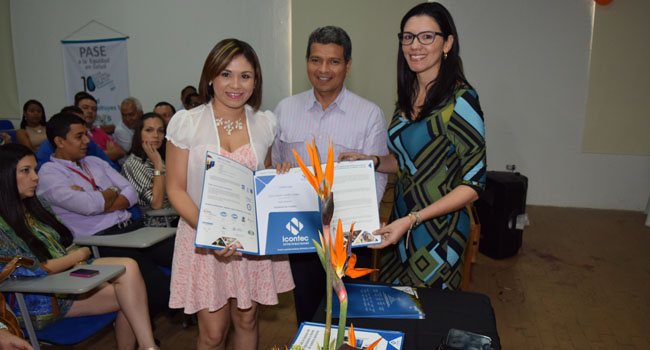 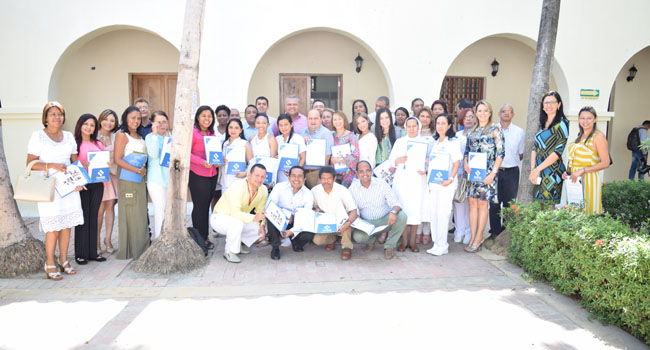 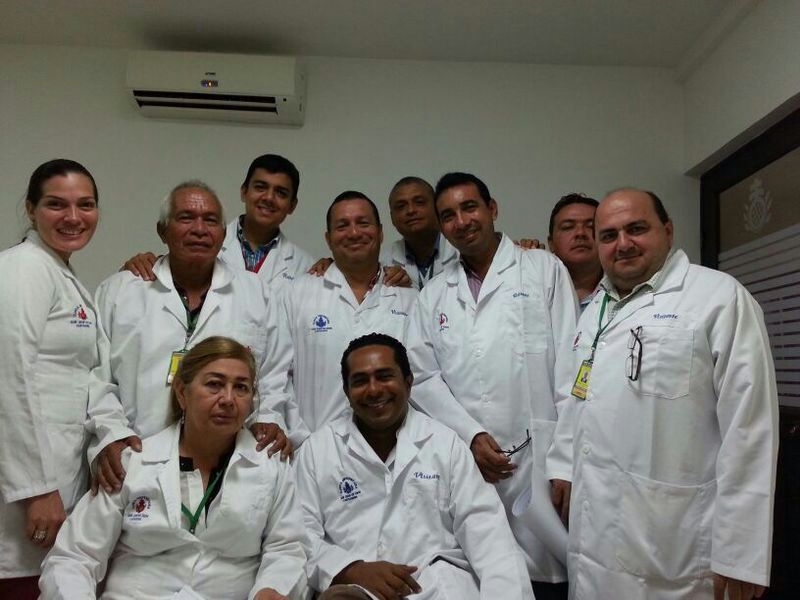 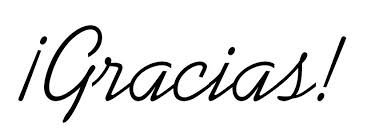